Chapter 4:Business Process andFunctional Modeling, continued
BPM With Activity Diagrams
Business processes consist of a number of activities
Activity diagrams depict the sequence of these activities
Diagrams are abstract and describe processes in general
They model behavior independent of objects
Can be used for any type of process
Brief follow-up on Net Present Value
Spreadsheet method for calculating NPV
Activity Diagram Syntax
Action or Activity
Represents action or set of actions
Control Flow
Shows sequence of execution
Initial Node
The beginning of a set of actions
Final Node
Stops all flows in an activity
Decision Node
Represents a test condition
Elements of an Activity Diagram
Actions & Activities
Something performed for some specific business reason
Named with a verb and a noun (e.g., Get Patient Information)
Activities can be further sub-divided; actions cannot
Object Nodes: represent the flow of information from one activity to another
Control Flows: model execution paths
Object Flows: model the flow of objects
Control Nodes: 7 types
Control Nodes
Initial node: the beginning of the set of actions/activities
Final-activity node: stops all actions/activities
Final-flow node: stops one execution path but allows others to continue
Decision node: represents a test to determine which path to use to continue (based on a guard condition)
Merge node: rejoins mutually exclusive execution paths
Fork node: separates a single execution path into one or more parallel paths
Join node: rejoins parallel execution paths
Activity Diagram Symbols
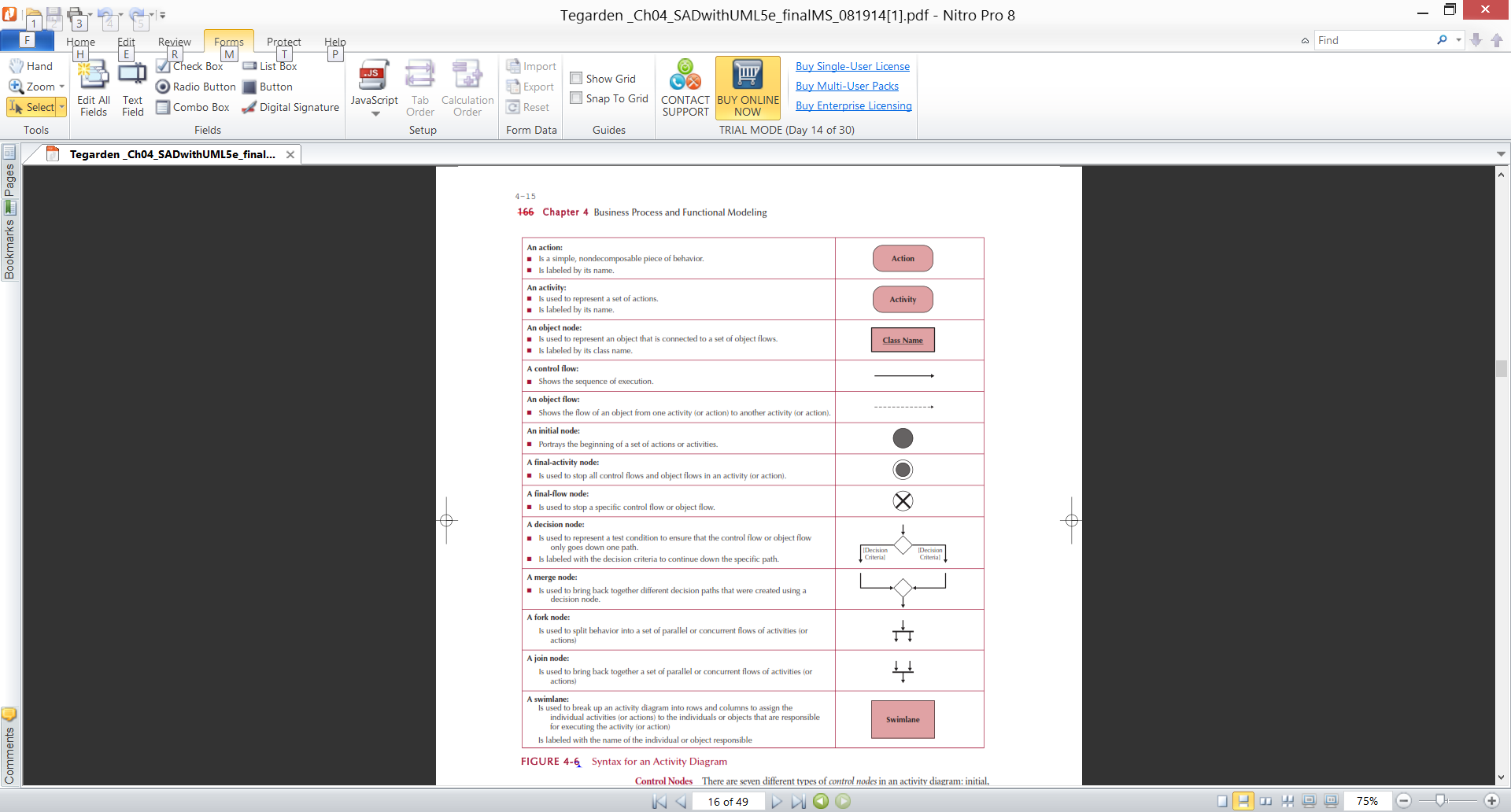 Sample Activity Diagram
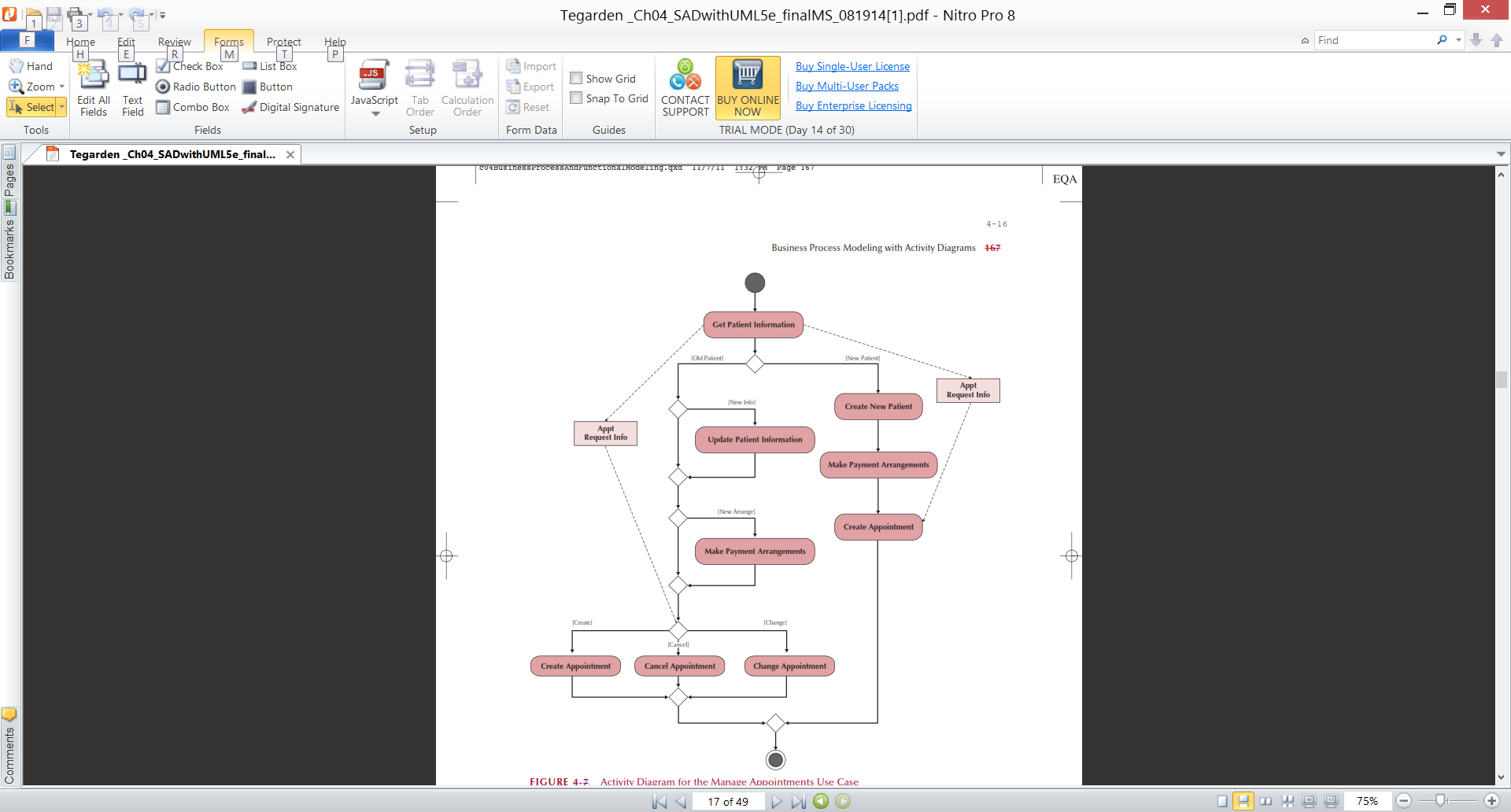 Swim lanes
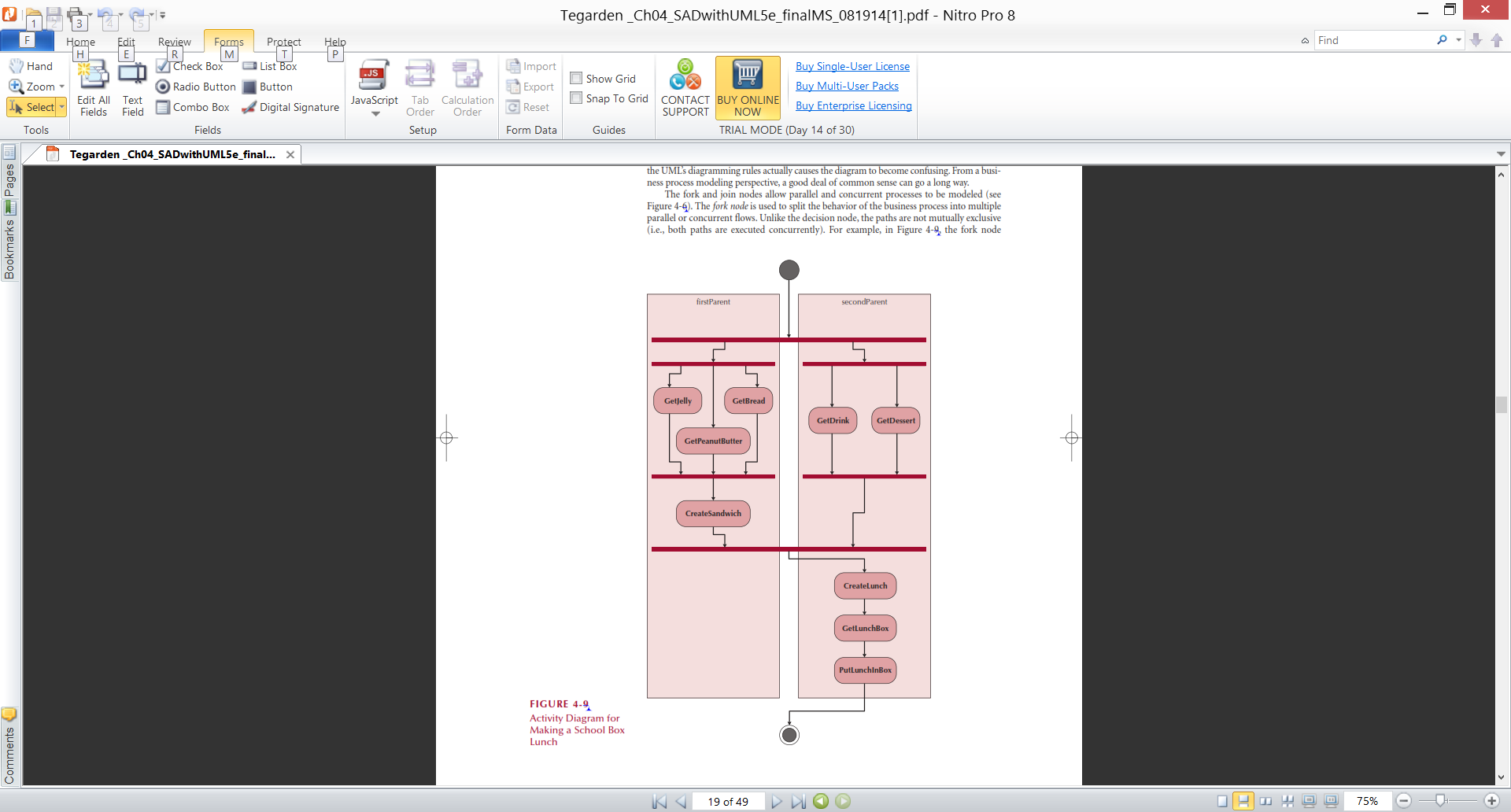 Used to assign responsibility to objects or individuals who actually perform the activity
Represents a separation of roles among objects
Can be drawn horizontally or vertically
Guidelines for Activity Diagrams
Set the scope of the activity being modeled
Identify the activities; connect them with flows
Identify any decisions that must be made
Identify potential parallelism in the process
Draw the activity diagram
Creating an Activity Diagram
Choose a business process identified previously
Review the requirements definition and use-case diagram
Review other documentation collected thus far
Identify the set of activities used in the business process
Identify control flows and nodes
Identify the object flows and nodes
Lay out & draw the diagram (minimize crossing lines)
Use Cases
The primary driver for all UML diagramming techniques
Depicts activities performed by the users
Describe basic functions of the system:
What the user can do
How the system responds
Use cases are building blocks for continued design activities
Each use-case describes 1 and only 1 function
Types of Use Cases
Elements of a Use Case Description
Overview:
Name, ID Number, Type, Primary Actor, Brief Description, Importance Level, Stakeholder(s), Trigger(s)
Relationships:
Association: Communication between the use case and the actors
Extend: Extends the functionality of a use case
Include: Includes another use case
Generalization: Allows use cases to support inheritance
Flow of events
Normal flow: the usual set of activities
Sub-flows: decomposed normal flows to simplify the use-case
Alternate or exceptional flows: those not considered the norm
Optional characteristics (complexity, time, etc.)
[Speaker Notes: A nice explanation of extend and include in use case diagrams: http://creately.com/blog/diagrams/use-case-diagram-relationships/]
Use Case Writing Guidelines
Write in the form of subject-verb-direct object
Make sure it is clear who the initiator of the step is
Write from independent observer’s perspective
Write at about the same level of abstraction
Ensure the use case has a sensible set of steps
Keep the use case as simple as possible
Write repeating instructions after the set of steps to be repeated
Creating Use-Case Descriptions
Pick a high priority use-case and create an overview:
List the primary actor
Determine its type (overview or detail; essential or real)
List all stakeholders and their interests
Determine the level of importance of the use-case
Briefly describe the use-case
List what triggers the use-case
List its relationship to other use-cases
Fill in the steps of the normal flow of events required to complete the use-case
Creating Use-Case Descriptions (cont.)
Ensure that the steps listed are not too complicated or long and are consistent in size with other steps
Identify and write the alternate or exceptional flows
Carefully review the use-case description and confirm that it is correct
Iterate over the entire set of steps again
Example Use-Case Description
Verifying & Validating a Use-Case
Use-cases must be verified and validated before beginning structural and behavioral modeling
Utilize a walkthrough:
Perform a review of the models and diagrams created so far
Performed by individuals from the development team and the client (very interactive)
Facilitator: schedule and set up the meeting
Presenter: the one who is responsible for the specific representation being reviewed
Recorder (scribe) to take notes and especially to document errors
Rules for Verification & Validation
Ensure one recorded event in the flows of the use-case description for each action/activity on the activity diagram
All objects in an activity diagram must be mentioned in an event of the use-case description
The sequence of the use-case description should match the sequence in the activity diagram
One and only one description for each use-case
All actors listed in a use-case description must be shown on the use-case diagram
Stakeholders listed in the use-case description may be shown on the use-case diagram (check local policy)
All relationships in the use-case description must be depicted on the use-case diagram
All diagram-specific rules must be enforced
Summary
Presented in this chapter:
The identification of business processes using use-case diagrams and descriptions
Modeling business processes with activity diagrams
How to create the documentation of use-cases and use-case descriptions
How to verify and validate the business processes and functional models